DAYCARE
NEWSLETTER
Date:
Teacher:
What are we learning?
Important Dates
Reminders
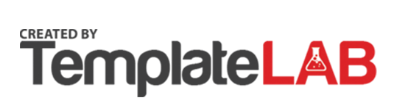